Escola Secundária c/3º ciclo D. Dinis
Coimbra
Rabiruivo
Foto da espécie
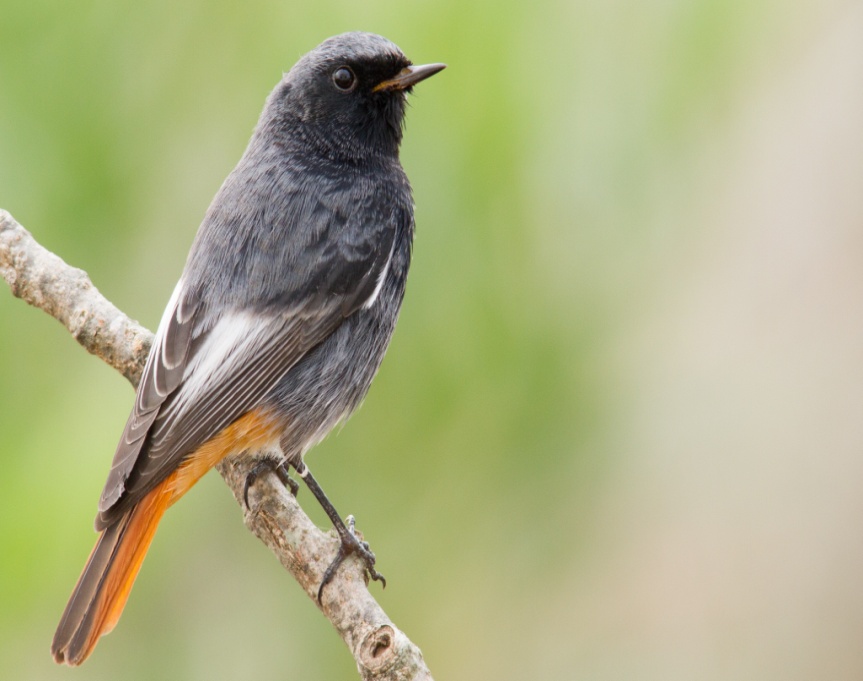 Phoenicurus ochruros
A espécie não se encontra em perigo
Alimenta – se de insetos e de bagas
Encontra – se na Europa, Ásia e África
Foto da espécie
Estas aves são habitantes de paisagens montanhosas mas estão também adaptadas a regiões baixas e encontram – se nos parques e  jardins de cidades.